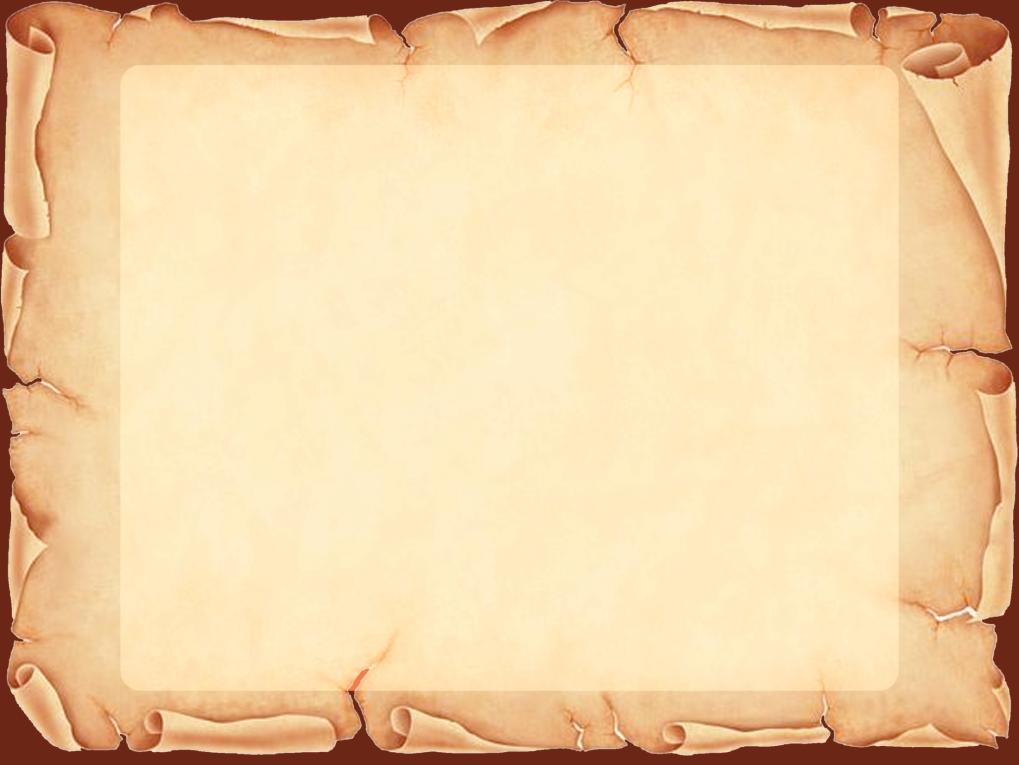 История 
Славянской
письменности
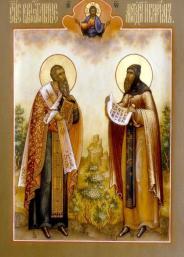 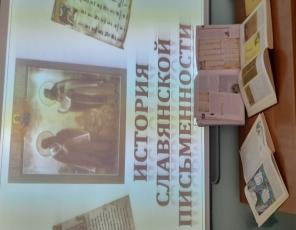 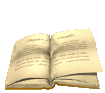 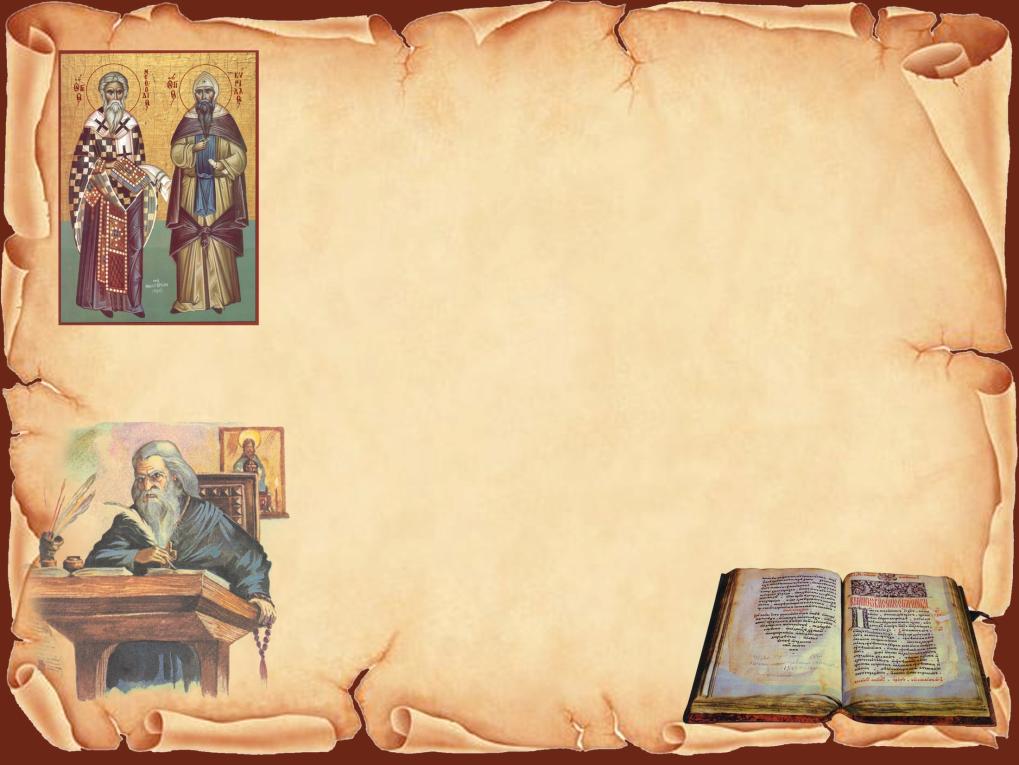 863 год – год создания
 славянской письменности
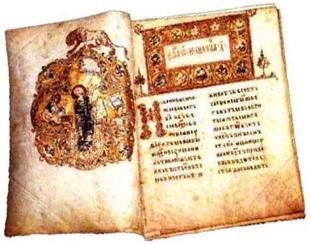 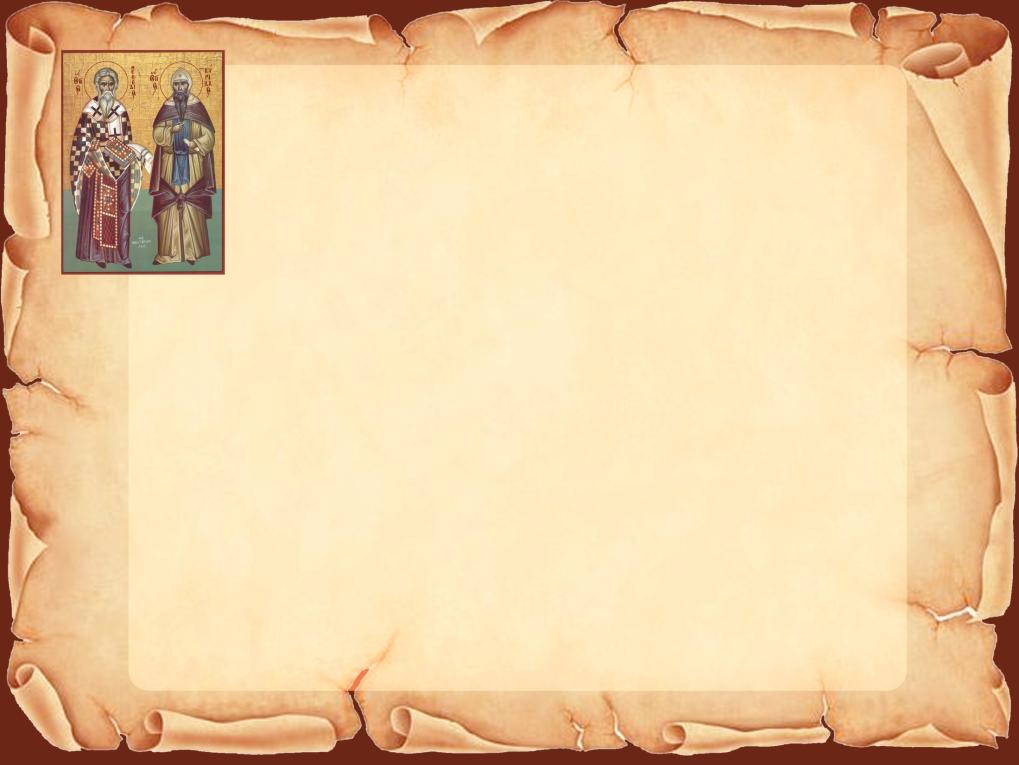 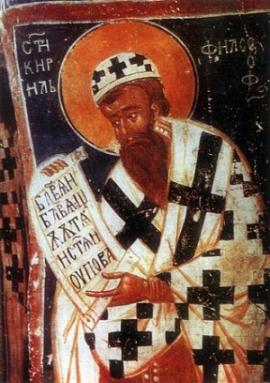 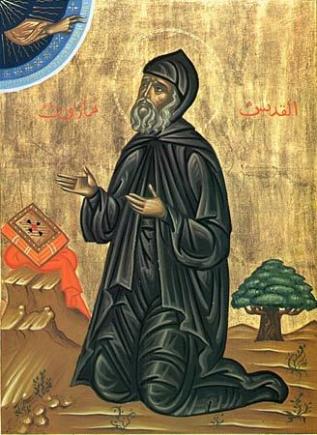 Константин 
Философ
Мефодий
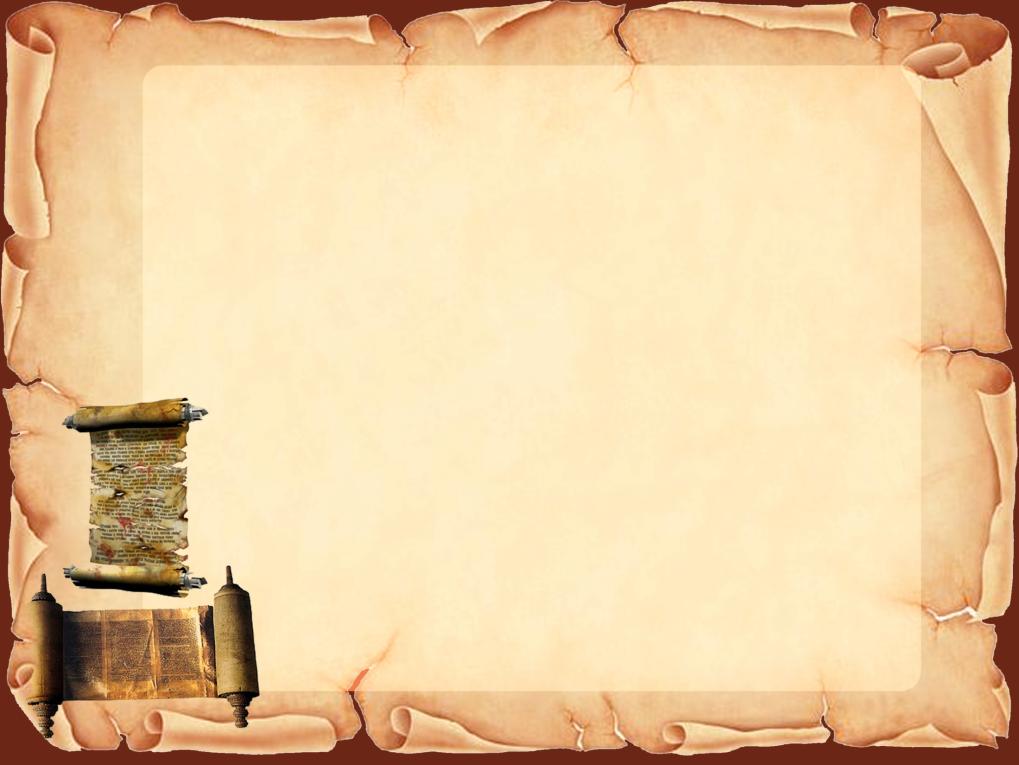 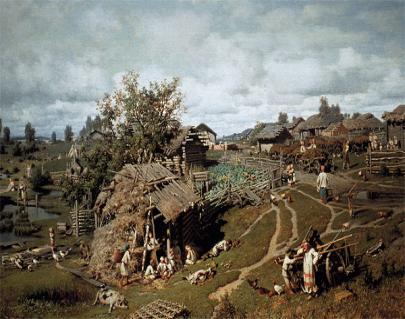 Поехал на славянские земли Константин вместе со своим братом Мефодием создавать славянскую азбуку.
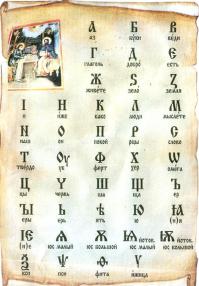 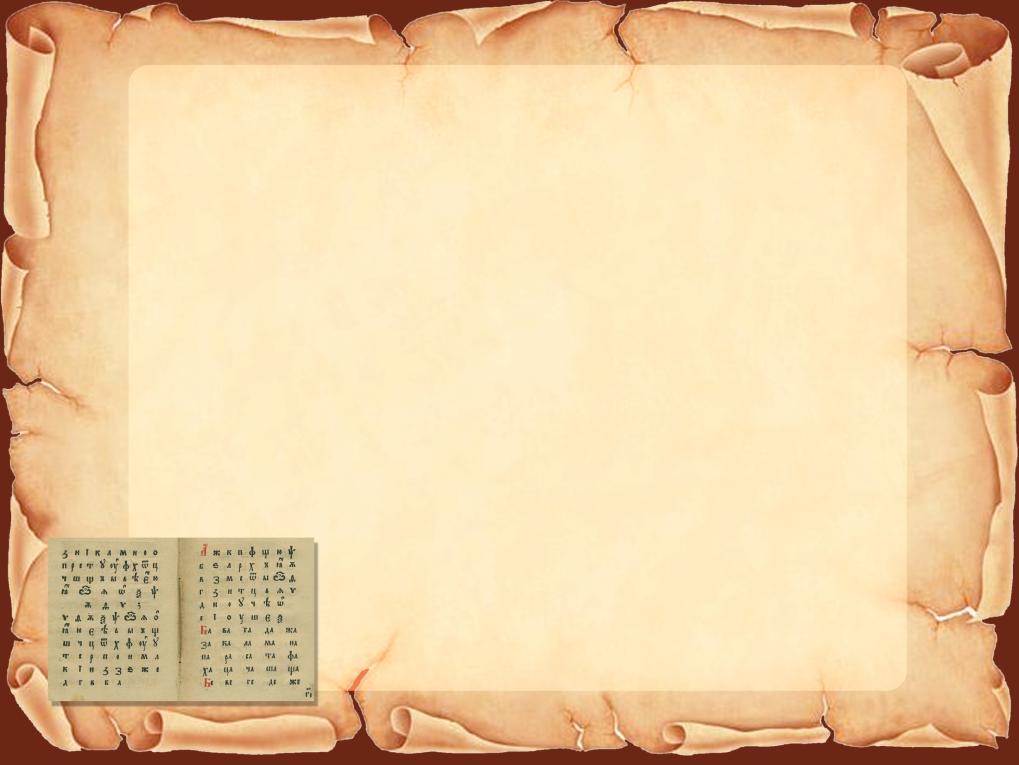 За основу взяли братья греческий алфавит.
Греческий алфавит
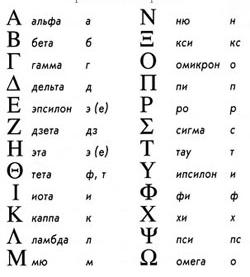 И создали славянский алфавит (азбуку), назвав ее глаголицей.
Глаголица
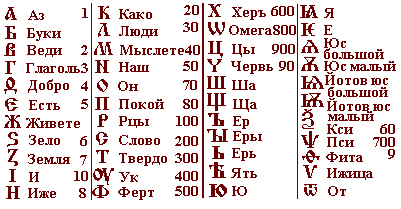 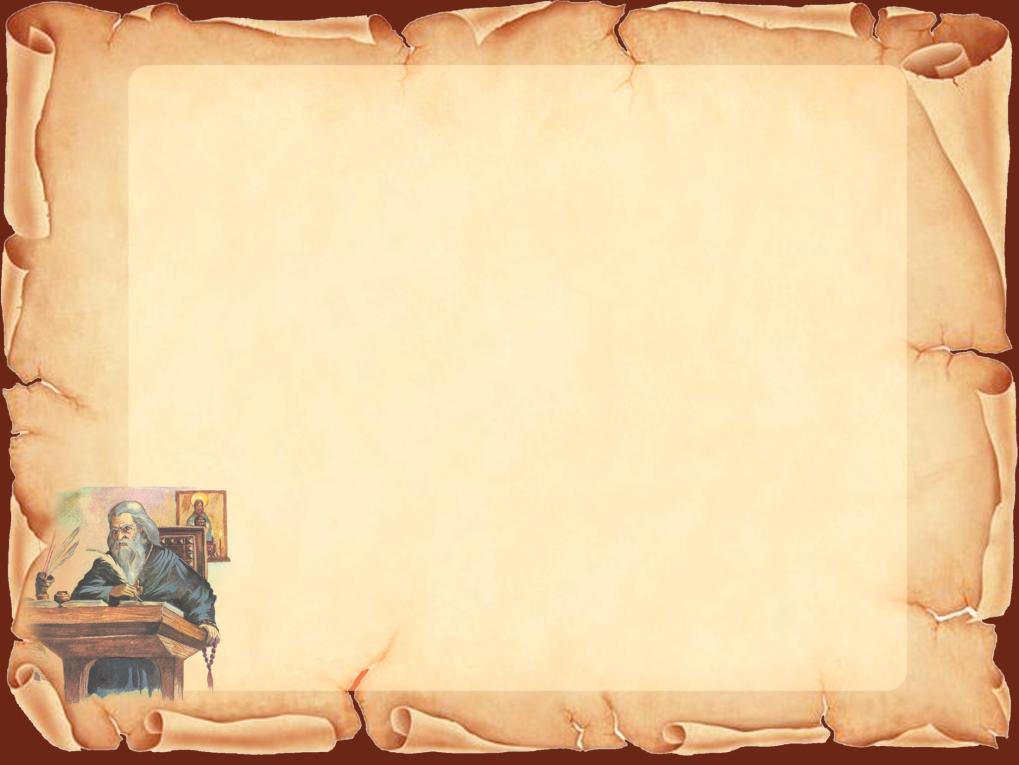 Чтобы защитить славянские письмена, братья Константин и Мефодий отправились в Рим
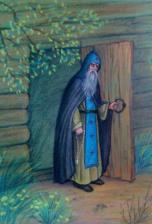 В 42 года, когда Константин был в Риме, очень сильно заболел, принял монашество и поменял свое мирское имя Константин на церковное Кирилл. Прожил после этого всего 50 дней и умер в Риме 14 февраля 869 года
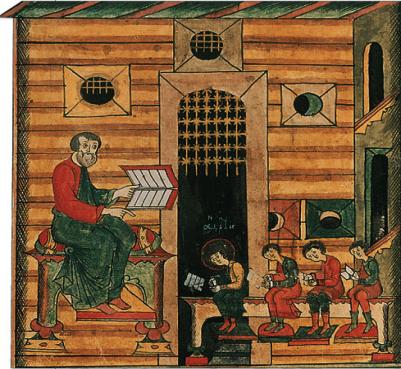 Мефодий пережил брата на 16 лет. Терпя лишения и поношения, он продолжал великое дело — перевод на славянский язык священных книг, проповедь православной веры, крещение славянского народа. 6 апреля 885 года он скончался, оставив преемником лучшего из своих учеников, архиепископа Горазда и около двухсот обученных им священников — славян.
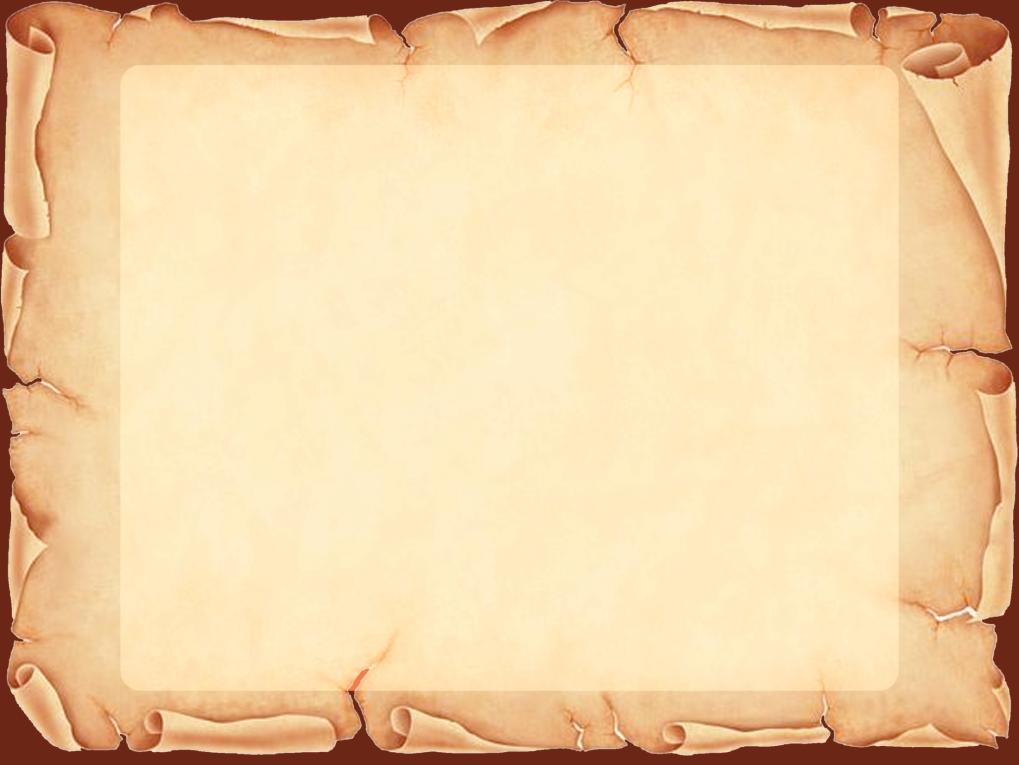 Ученики Кирилла и Мефодия изменили славянскую азбуку (глаголицу), сделав ее более совершенной и назвали ее в честь Кирилла «кирилицей». Но в русской азбуке 33 буквы. Какие изменения происходили на протяжении веков?
Кириллица
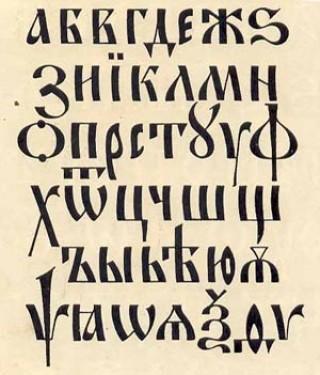 42 буквы
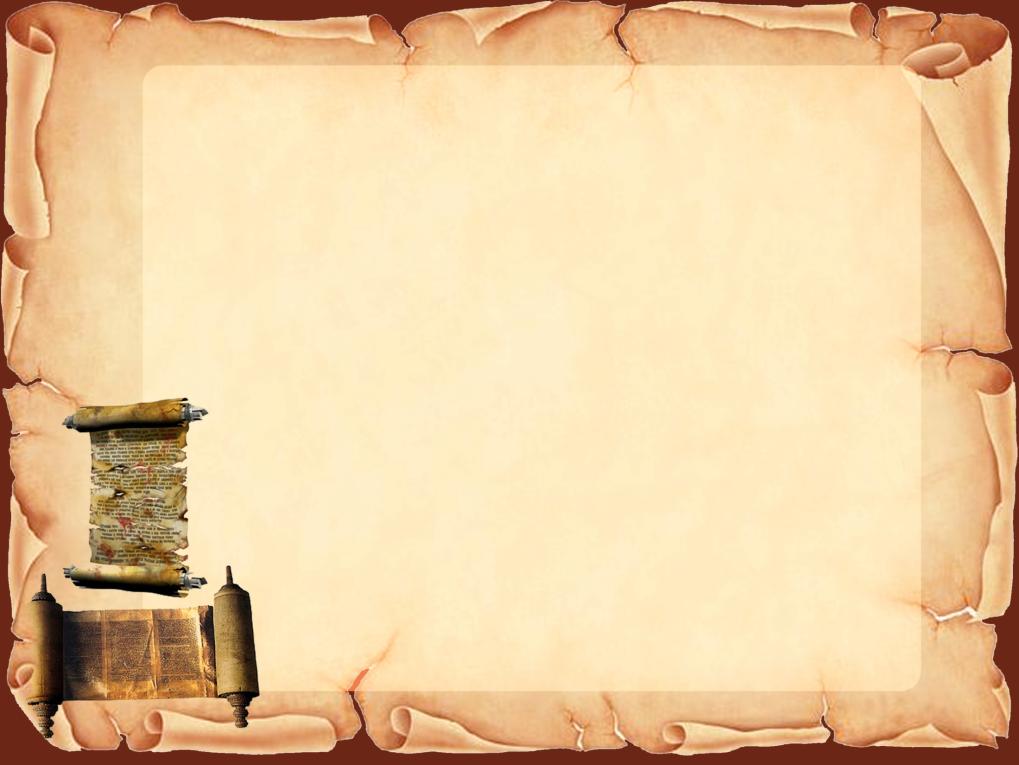 В 18 веке императором Петром 1 была проведена реформа русской азбуки: убрали 10 букв, добавили Й и Ё. В 1918 году  из азбуки изъяли буквы ять. И стало букв 33.
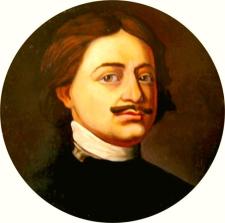 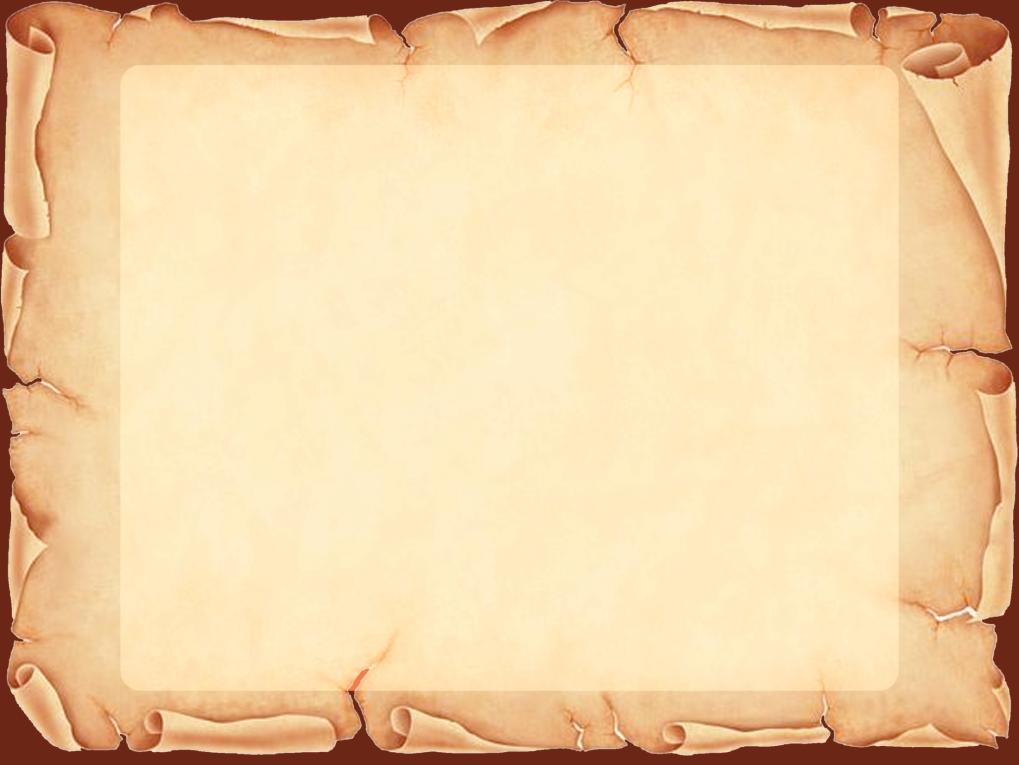 Русская азбука
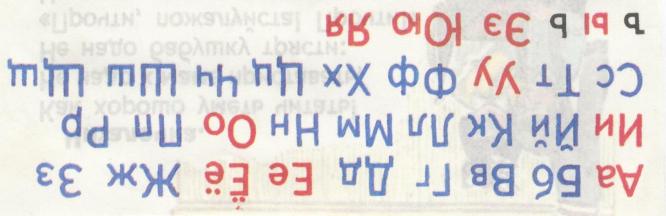 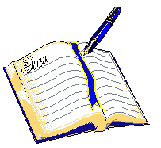 10 букв для обозначения гласных, 21 буква для обозначения согласных и Ъ и Ь.
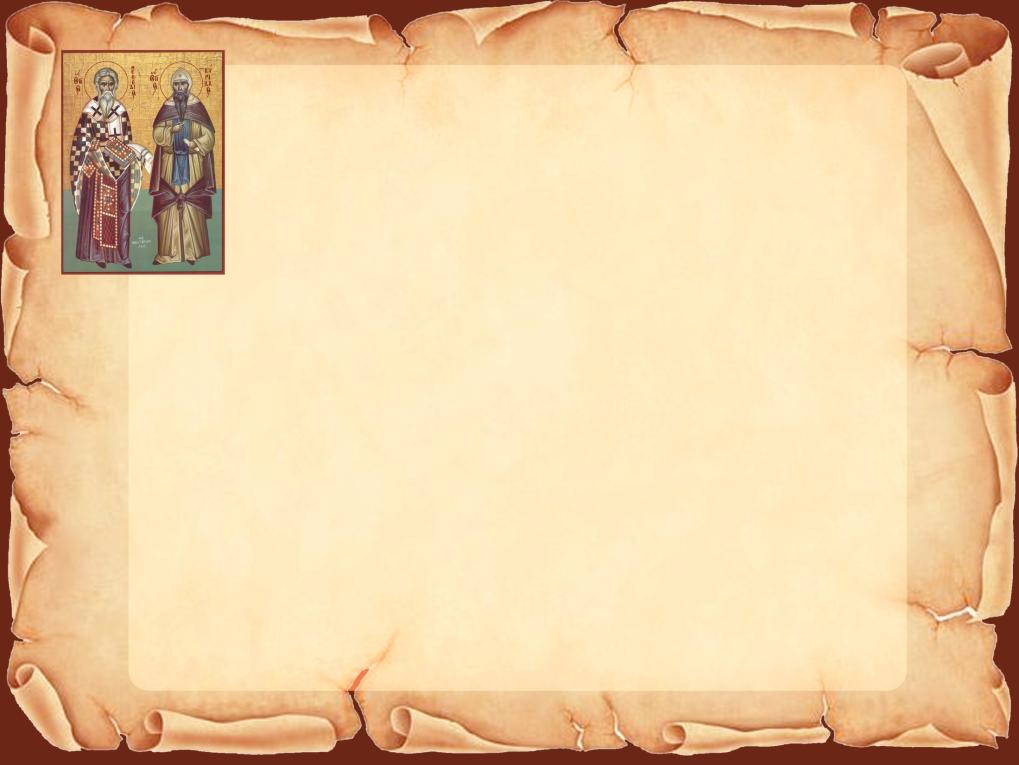 Кирилл  и  Мефодий
создатели 
славянской азбуки
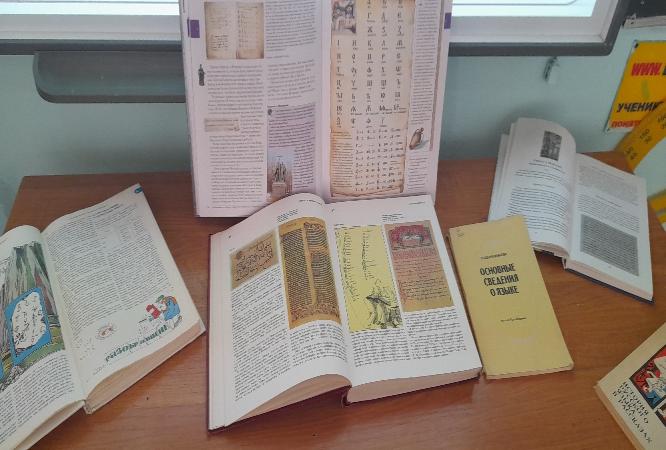 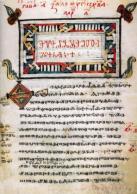 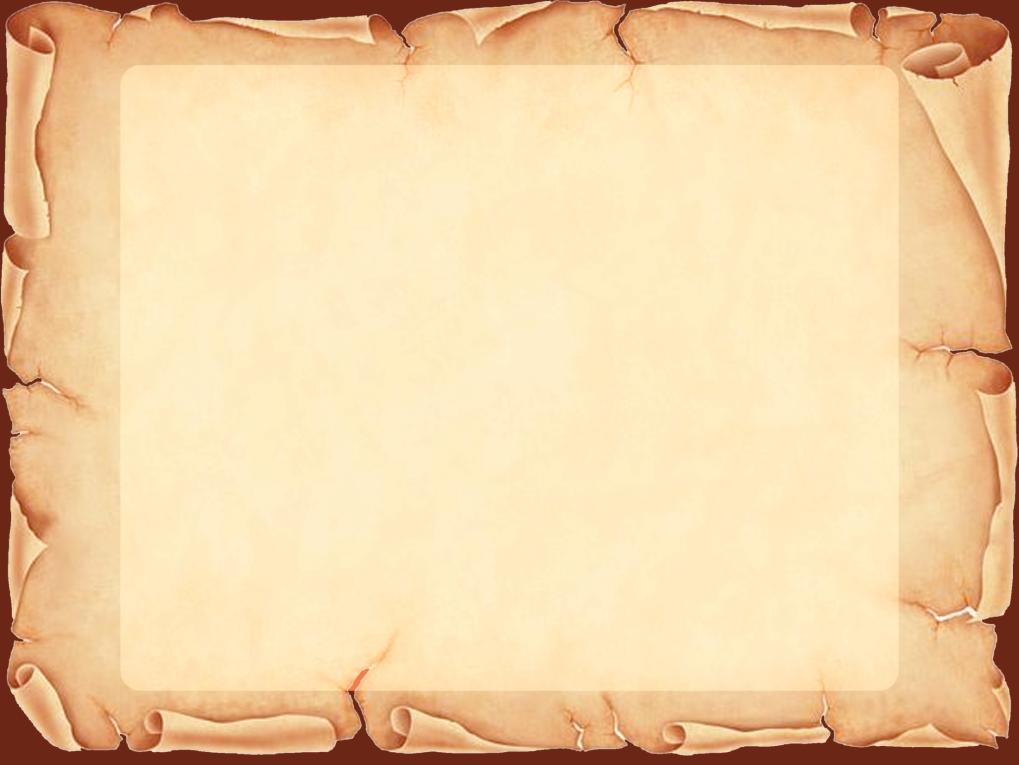 Памятники 
Кириллу и Мефодию
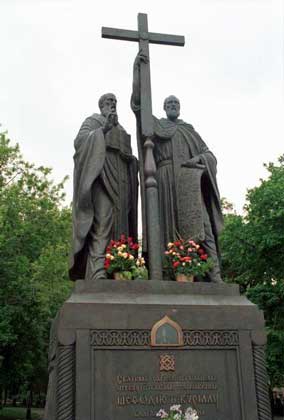 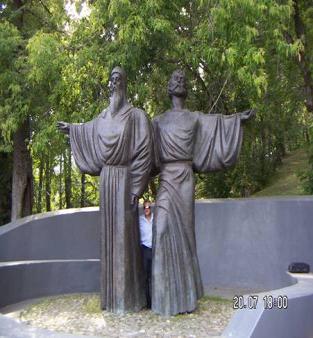 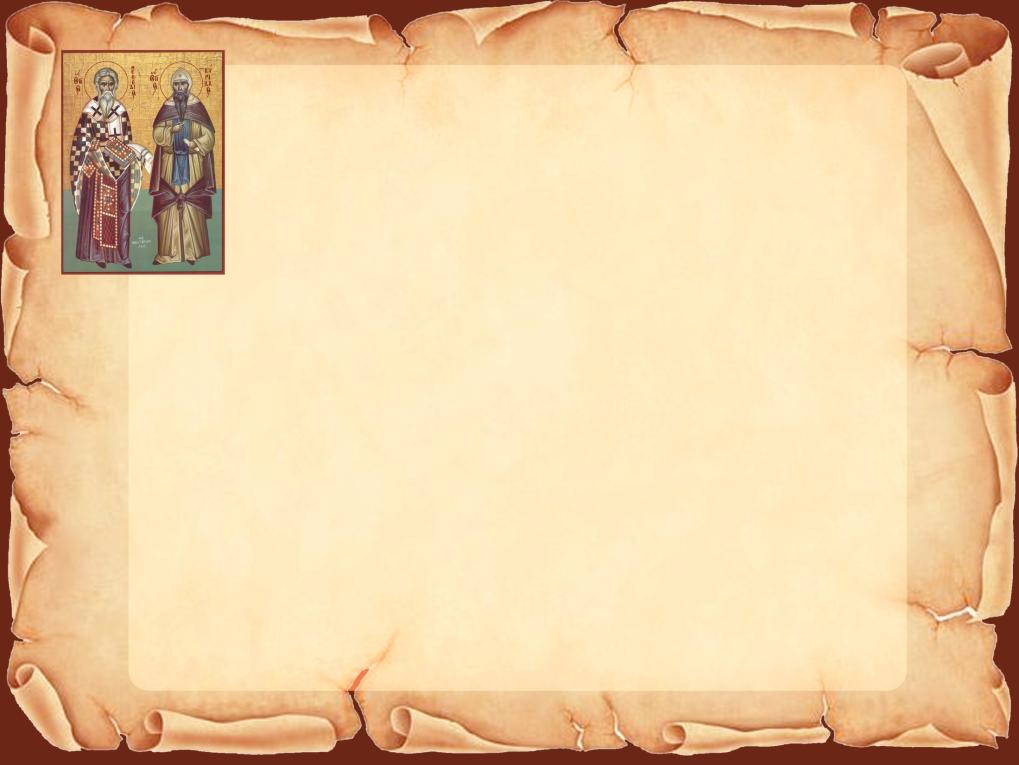 24 мая
День  
славянской 
письменности
и  культуры